Laboratorium Szkolnego Budżetu Obywatelskiego
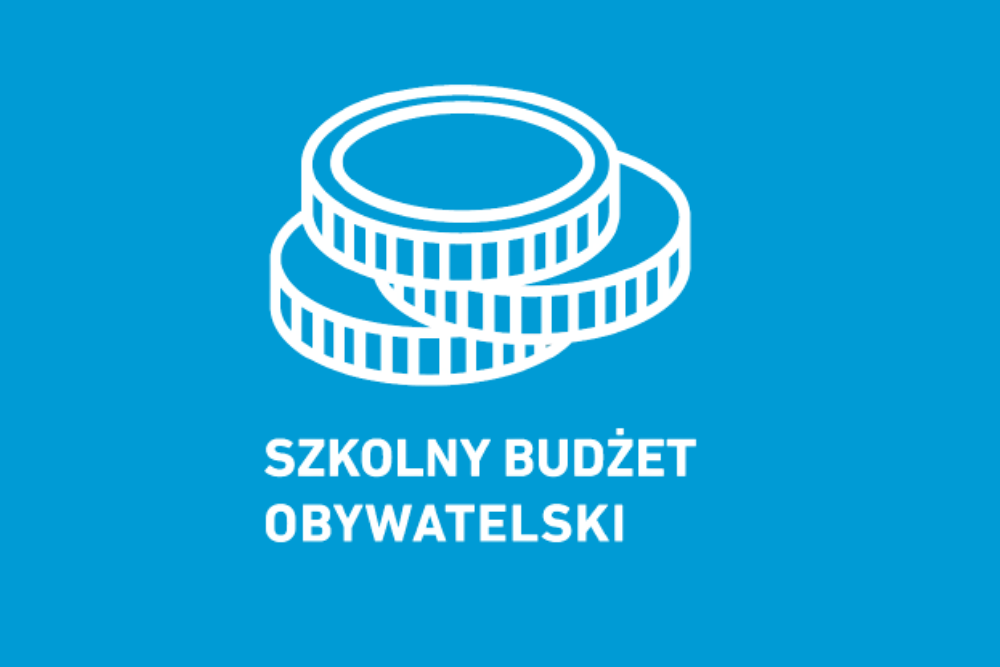 Harmonogram projektu.
Warsztaty z generowania pomysłów.
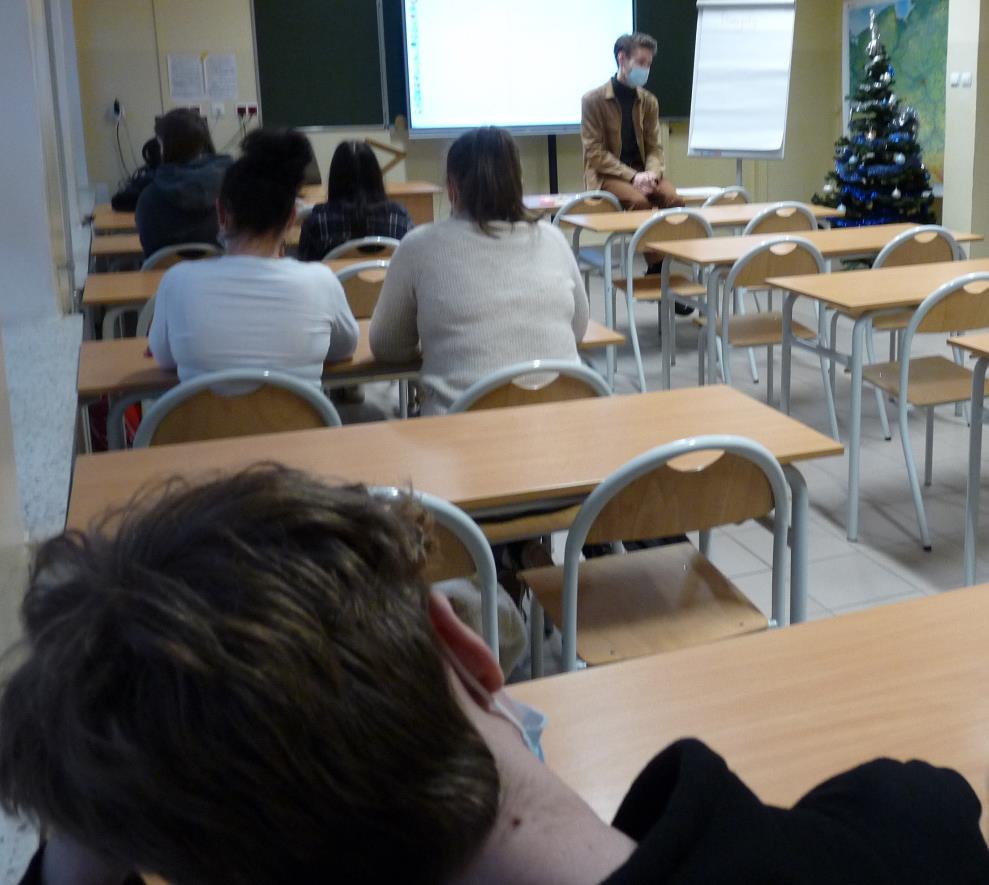 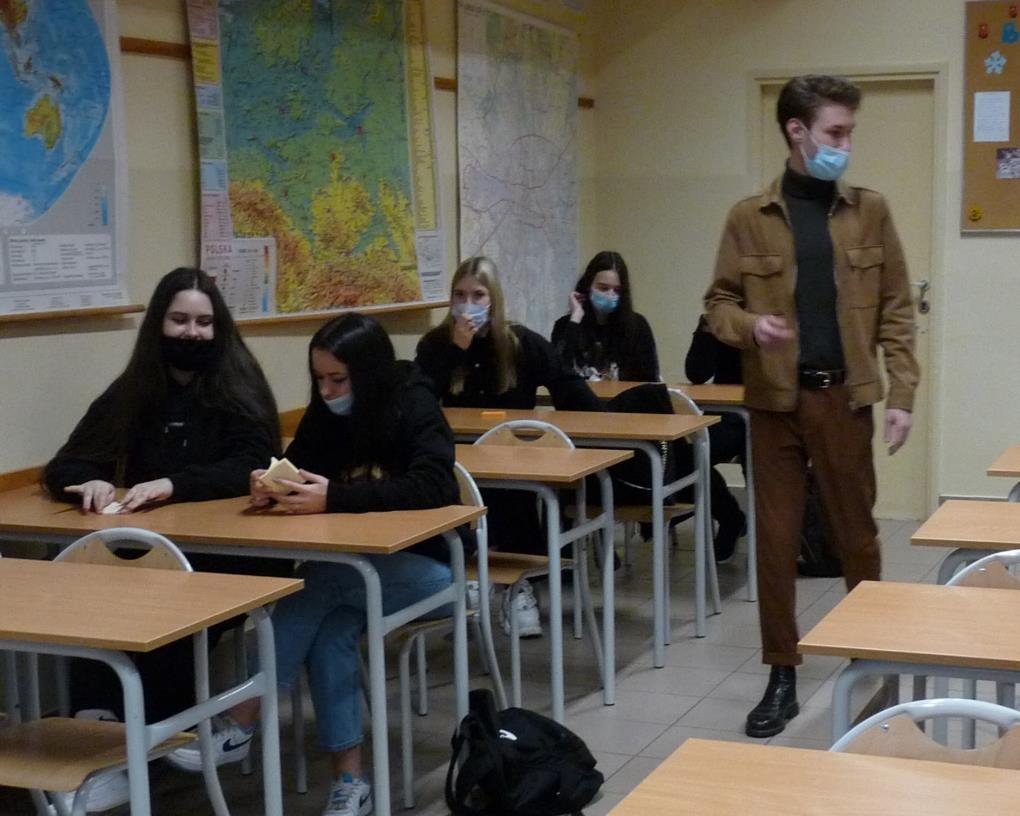 Warsztaty z generowania pomysłów.
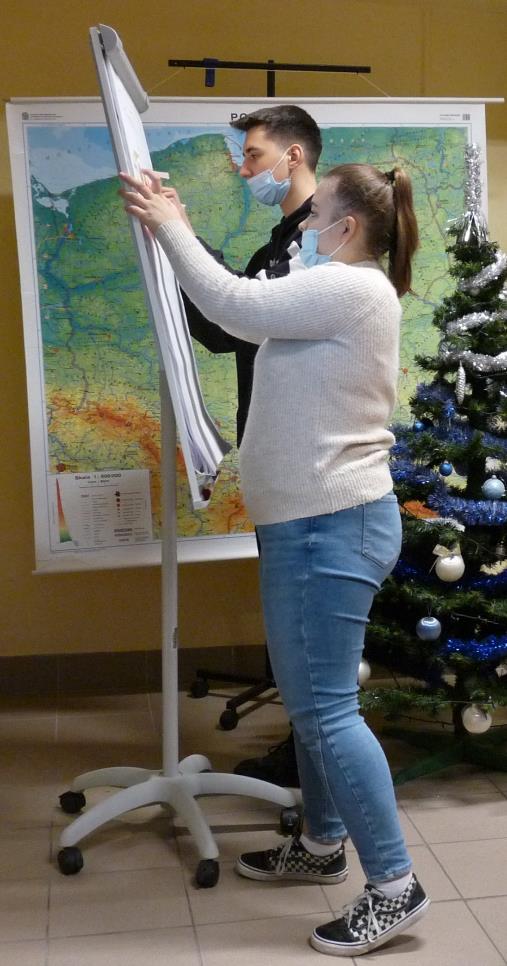 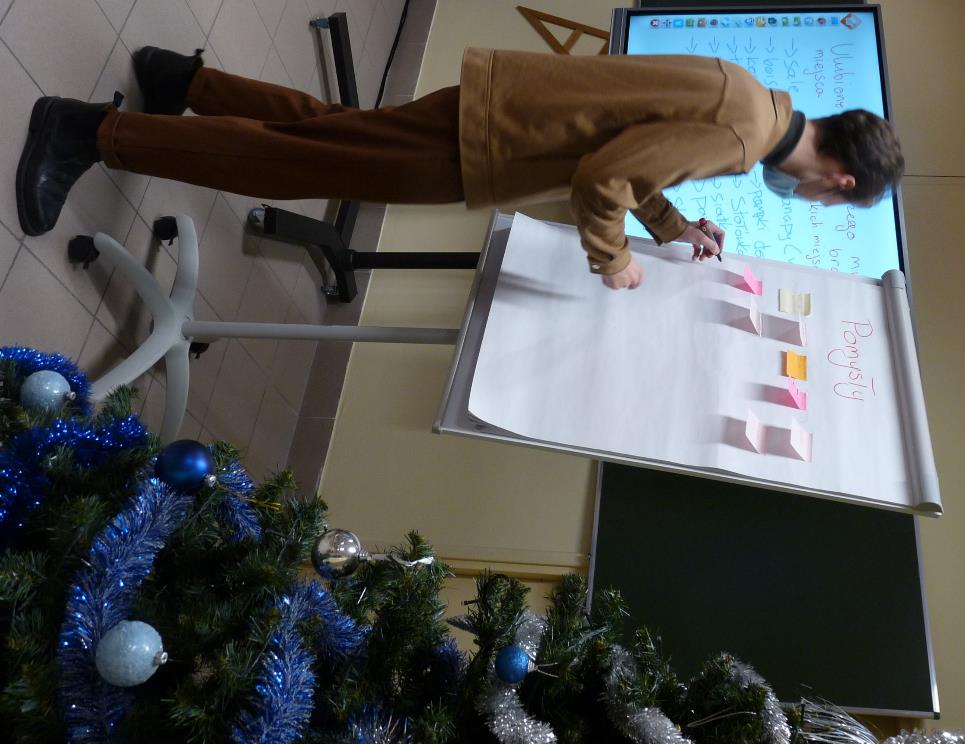